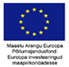 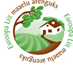 Ravimite vastutustundlik kasutamine (lambad).
Katrin Tähepõld, DVM, lambakasvatuskonsulent, ELKL aretustöö koordinaator
1
Miks probleemiks?
Aina suurem probleem antibiootikumidega, mis ei tööta
On baktereid/haigustekitajaid, kes on resistentsed mitmele ravimile
Võib loomalt kanduda üle inimesele ja vastupidi
2
Mis see on?
Ravimresistentsus on haigustekitaja võime üle elada ravimiga töötlus doosis, mis on tavaliselt piisav sama liigi ja samas arengustaadiumis loomuliku haigustekitaja surmamiseks.
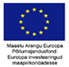 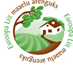 Kuidas resistentsus tekib?
Loomulik resistentsus, n.ö. kaasasündinud
Geneetiline mutatsioon
Saadud teiselt liigilt


Resistentsus võib tekkida ka mitme eri ravimi vastu e. tekib multiresistentsus (i.k. multidrug resistant e. MDR)
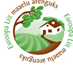 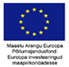 3. Saadud teiselt liigilt

See tähendab, et nii inimestel kui ka loomadel esinevad haigustekitajad saavad omavahel geneetikat vahetada ning resistentsuse saavutada
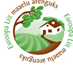 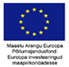 Resistentsus tekib igat sorti haigustekitajatel: seened, viirused, bakterid, algloomad, parasiidid.
Hetkeseis
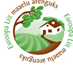 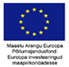 USA-s 80% müüdavatest antibiootikumidest (AB) lähevad loomakasvatustesse.

Veised, sead,  kanad. 

Noorloomad kasvavad paremini üles, kui sööta AB-sid segada
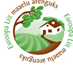 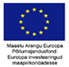 Keegi ei tea, miks.

USA-s uuring, kus leiti, et seafarmerid olid 6x tõenäolisemalt MRSA kandjad, kui inimesed, kes sigadega kokku ei puutunud.
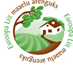 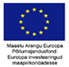 Lammastel masstöötlusi üldjuhul läbi ei viida, seega oht väiksem.

AGA MITTE OLEMATU!
Ohuks on alati kehvad pidamistingimused

loomad nõrgemad
haigustekitajatel lihtsam võimust võtta
tihedamini vaja ravi teha
paljudele loomadele korraga
Farmer vastutab toidu ohutuse eest, mis tema farmist väljub!
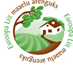 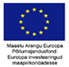 Farmerid on ka kandjad ja levitajad. Seetõttu on farmihügieen ülioluline. 

Puhtad riided. Puhtad-desotatud/mitte enda farmi jalanõud. 

Tegelikult peaks ka pesemas käima farmide vahepeal.
Antibiootikumide kasutamine
Ravi määrab arst

Arsti poolt antud juhenditest tuleb kinni pidada. Kahtluse korral konsulteeri loomaarstiga.

Ravi ei tohi liiga vara lõpetada – nt kui haigustunnuseid enam ei ole

Keeluaegadest tuleb kinni pidada!
Loom tuleb teistest eraldada.

Kõik ravid tuleb sisse kanda veterinaarpäevikusse.
Parasiitide resistentsus ussirohtude vastu.
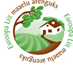 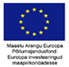 Parasiitide resistentsust ussirohule on leitud kõikjal üle maailma.

Esineb ka ühe parasiidi resistentsust mitmele ravimile korraga.
Anupõllu uuring 2012
*FECRT - faecal egg count reduction test
Lambal esinevad gastrointestinaal ümarussid
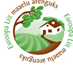 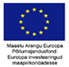 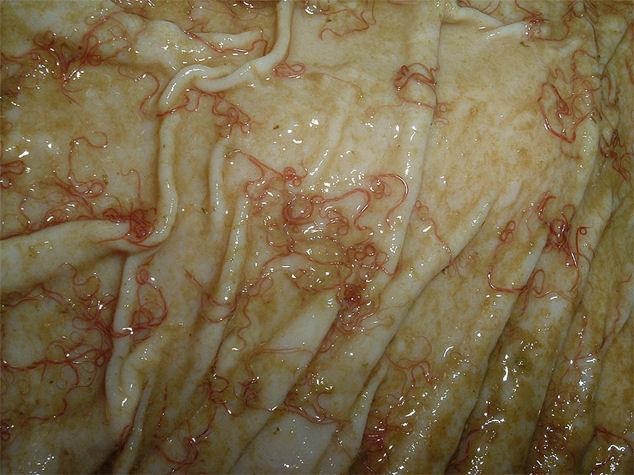 Hemonhhius
Teladorsagia (Osterdagia)
Trihhostrongülid
Strongüloidid
Cooperia
Ösofagostomumid
Bunostomumid
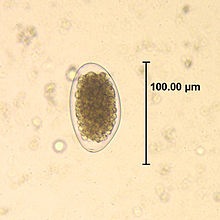 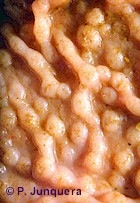 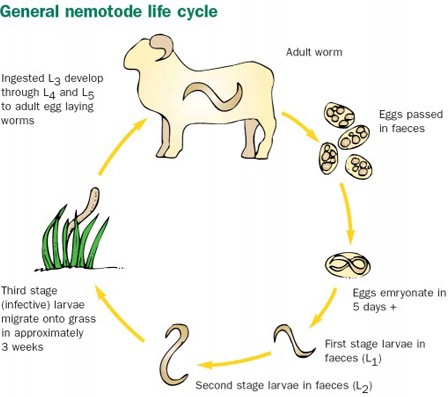 http://www.faecaleggcountkit.com.au/parasites/life-cycle-of-fasciola-hepatica-liverfluke/
Vihjed, et on parasiidiprobleem
Kõhulahtisus (taguotsad määrdunud/roojased)
Kõhnumine/kaaluiibe langus
Lõuaalune lott (bottle jaw)
Aneemilised
Surevus
Roojaproovid - milleks?
Kas karjal on parasitaarprobleem?
Kas ravim töötab?
Kas esineb resistentsust?
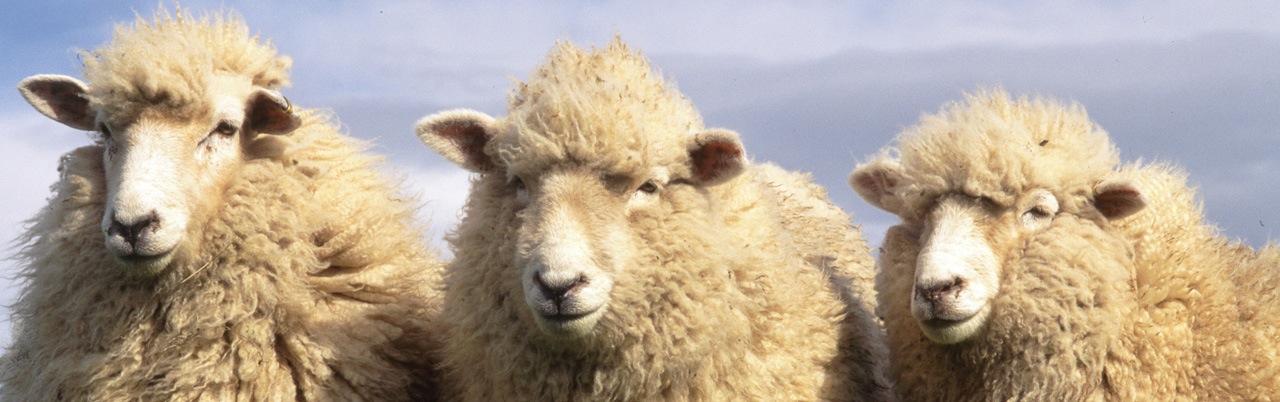 http://wormwise.co.nz/
Proovid
Koguda kindasse, kilekotti vms käepärasesse
Vähemalt 10g
Märgistada (looma nr, rühma+karja nimi, kuupäev)
Hoida jahedas (külmikus) kuni laborisse saatmiseni
Laborid
EMÜ parasitoloogialabor
Hind €8
Suvel mingi hetk suletud

Veterinaar- ja toidulaboratoorium
Hind € 7,48
Vatsueid ei saa numbrilisi
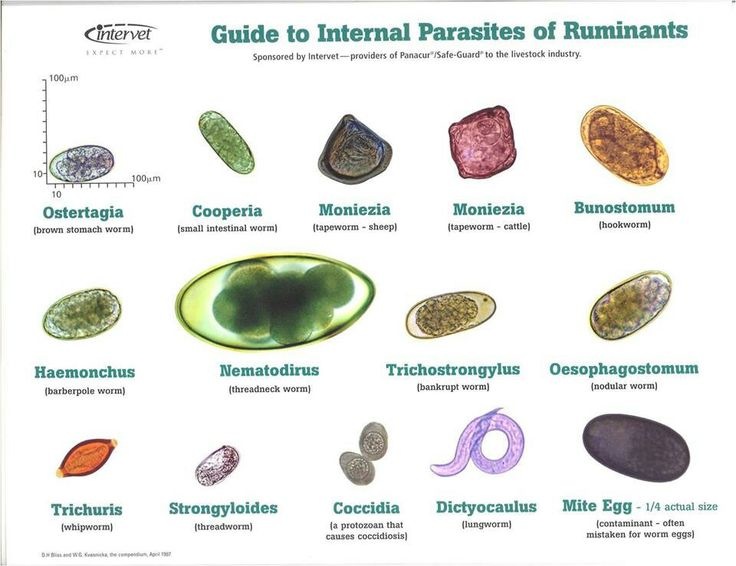 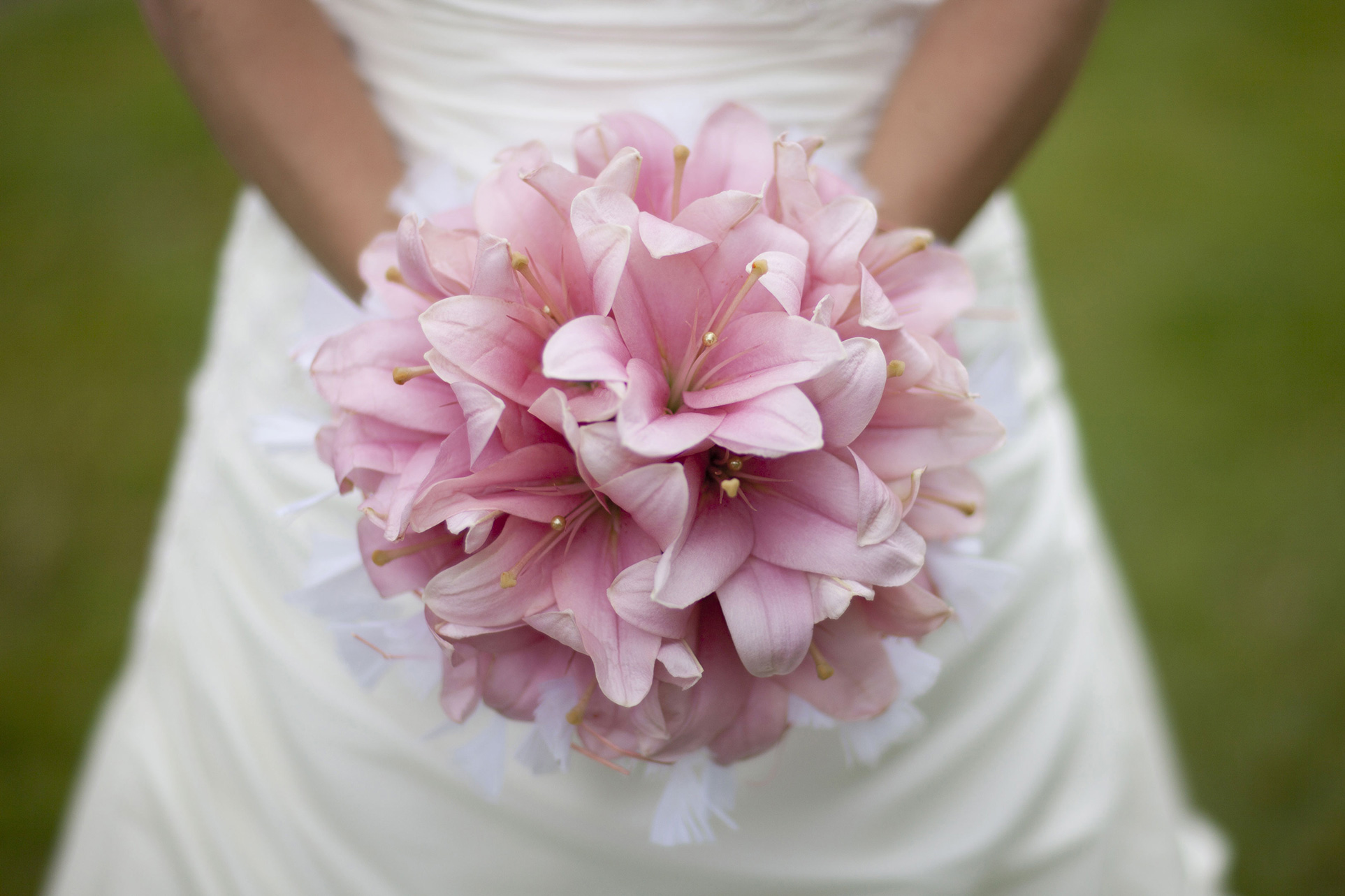 Resistentsus
Resistentsus tekib parasiidil
Võib esineda mitme erineva toimeaine suhtes
Resistentsuse võimaliku olemasolu kontrollimine
Kas karjal on parasitaarprobleem
3 gruppi, nt 5 looma igas grupis
5le ei anna midagi
5le ivermektiin
5le albendasool
Kõigilt neilt loomadelt roojaproov
Proovid laborisse
2n pärast neilt loomadelt kordusproovid
Resistentsuse tekke vältimine/edasilükkamine
Ravida ainult näidustuse korral
Õiges doosis!
Korrektne manustamine!
Kontrolli efektiivsust
Resistentsuse tekke vältimine/edasilükkamine
karjamaa-heinamaa rotatsioon
kohe või ca nädal pärast ravi                            uuele karjamaale
piisavalt rohtu
Kasutusel olevad ravimid Eestis
Ivermektiin
Albendasool
(Levamisool)
Kasutusel olevad ravimid maailmas
Atsetonitriiliderivaadid (monepanteel) 
Spironidool + makrotsükliline laktoon (Derkvanteel-abamektiin)
Tetrahüdropürimidiinid (moranteel)
Barbervax (hetkel ainult Austraalias)
Jäta meelde!!!
Ainult ravi ei ole lahendus, tuleb mõelda ka pidamisele! 
Tuleb olla kindel, et on (parasiidi)probleem!
Lase kontrollida, kas ravi oli tõhus!
Tänan tähelepanu eest!
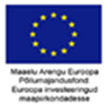 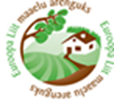